Heat Transport
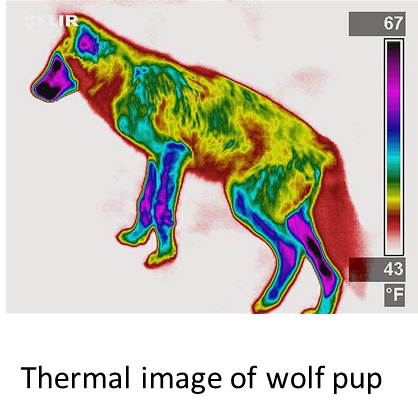 Temperature of a wolf pup
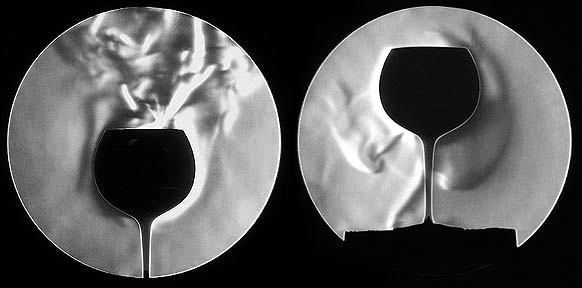 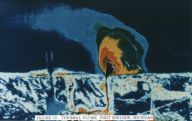 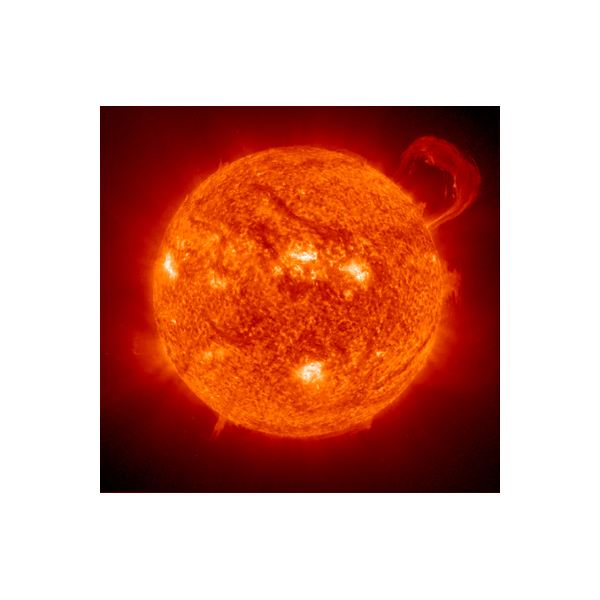 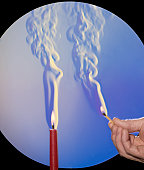 Goblet filled with coffee and ice water
Thermal plume,  Lake Michigan
Solar radiation
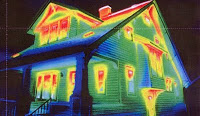 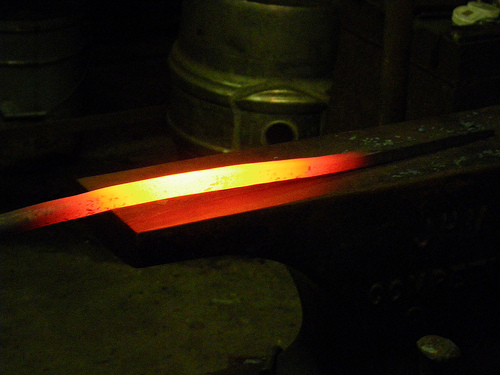 Temperature distribution
Radiating steel bar
Schlieren image of natural convection.  Note laminar-turbulent transition
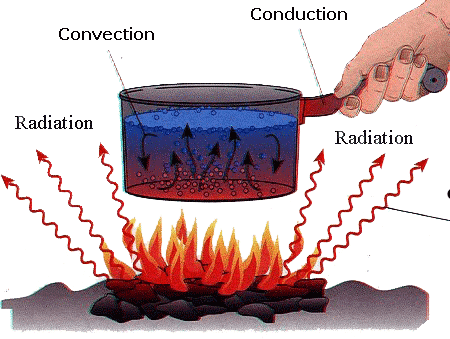 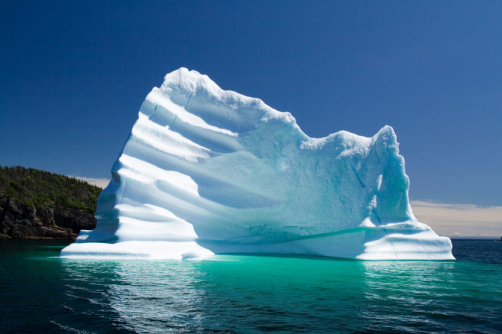 Multiphase flow
http://www.geog.ucsb.edu/~jeff/115a/remote_sensing/thermal/thermalirinfo.html
Concepts
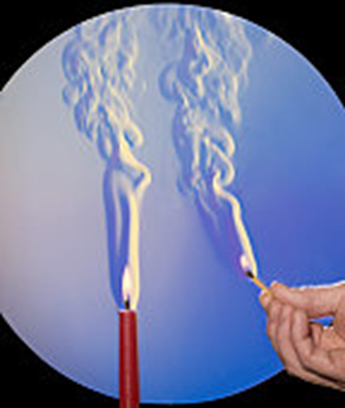 Storage
Source
Flux
Heat Storage
Latent heat of vaporization
Internal
Energy
[E/M];
[J/kg]
Latent heat of fusion
Sensible heat
solid                                                              liquid                                                 vapor
Temperature
Heat Storage as Sensible Heat
Internal
Energy
(J/kg)
cp=specific heat capacity = Energy/(Mass Temp)

Change of sensible heat

On a per volume basis
       Cpr=Energy/(Vol Temp)
Sensible heat
Temperature
Specific Heat Capacity
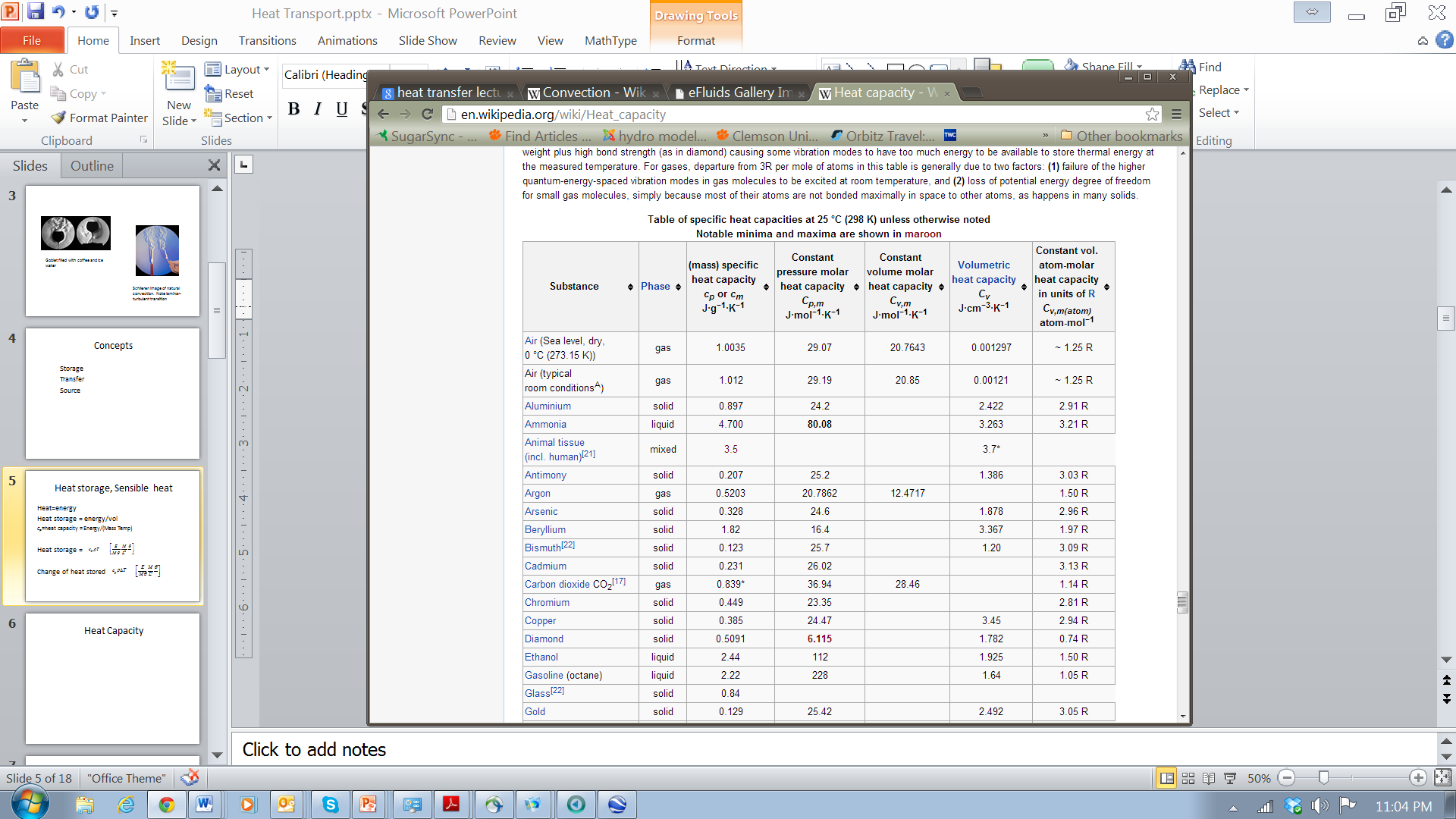 kJ/(kg K)
Water:     		4.18
Ice:		2.11
Air:          		1.00
CO2:		0.84

Gold:       		0.13 
Hydrogen:  	14 (max)

Span factor of 100
Water in upper 90%
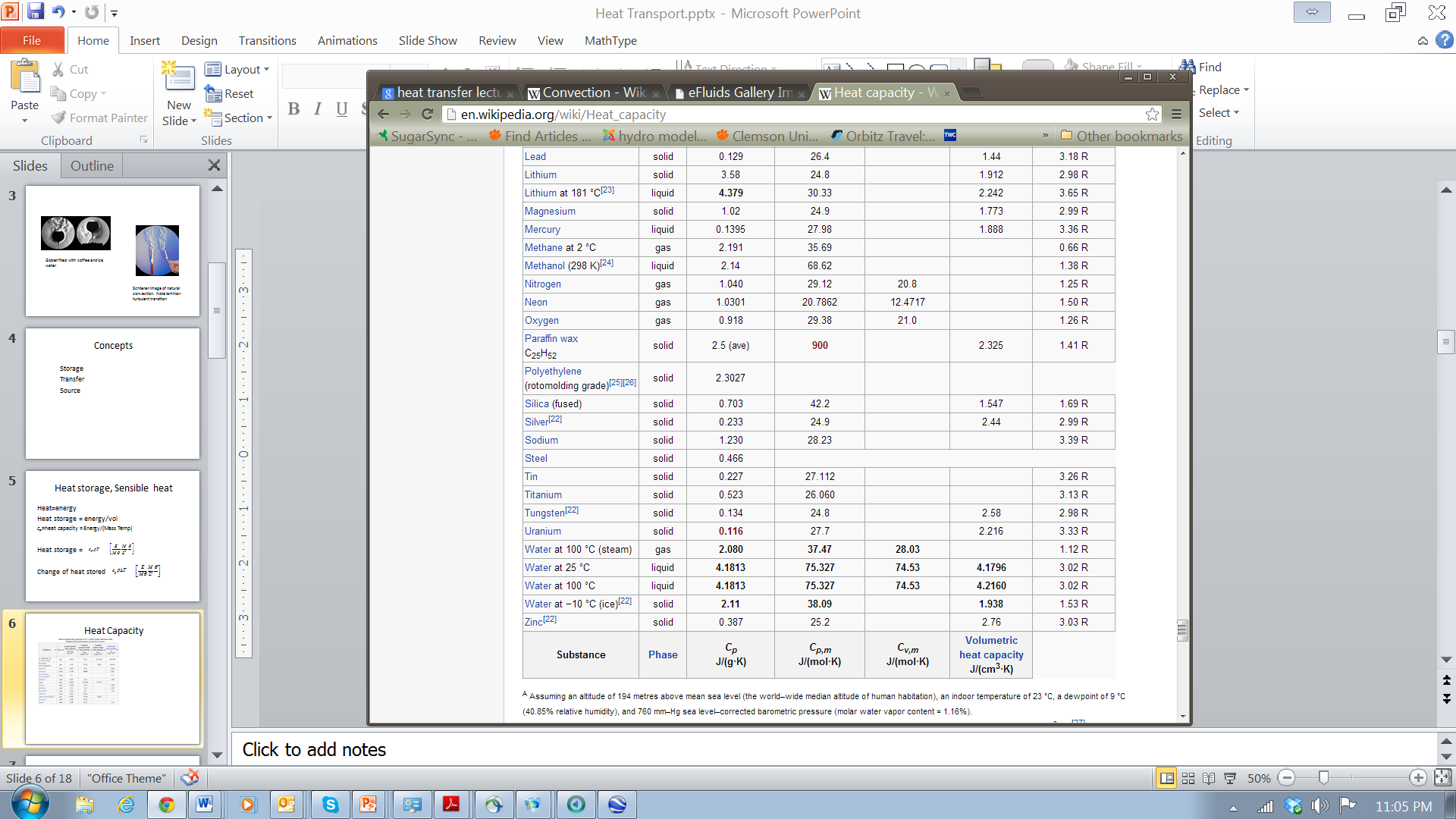 Heat Storage as Latent Heat
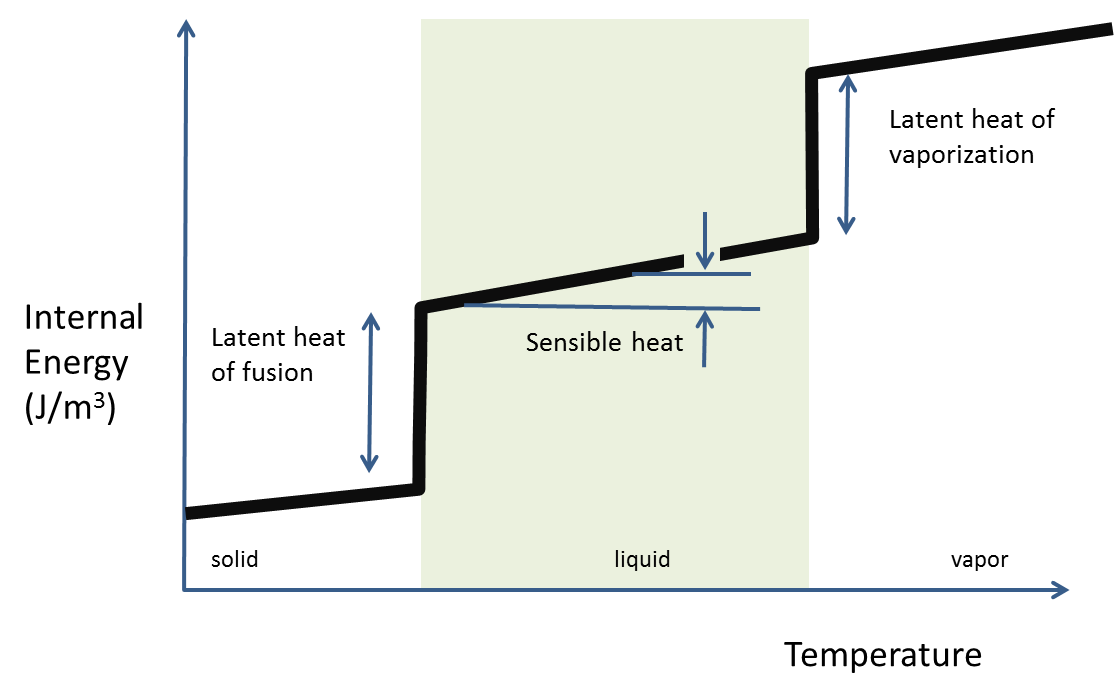 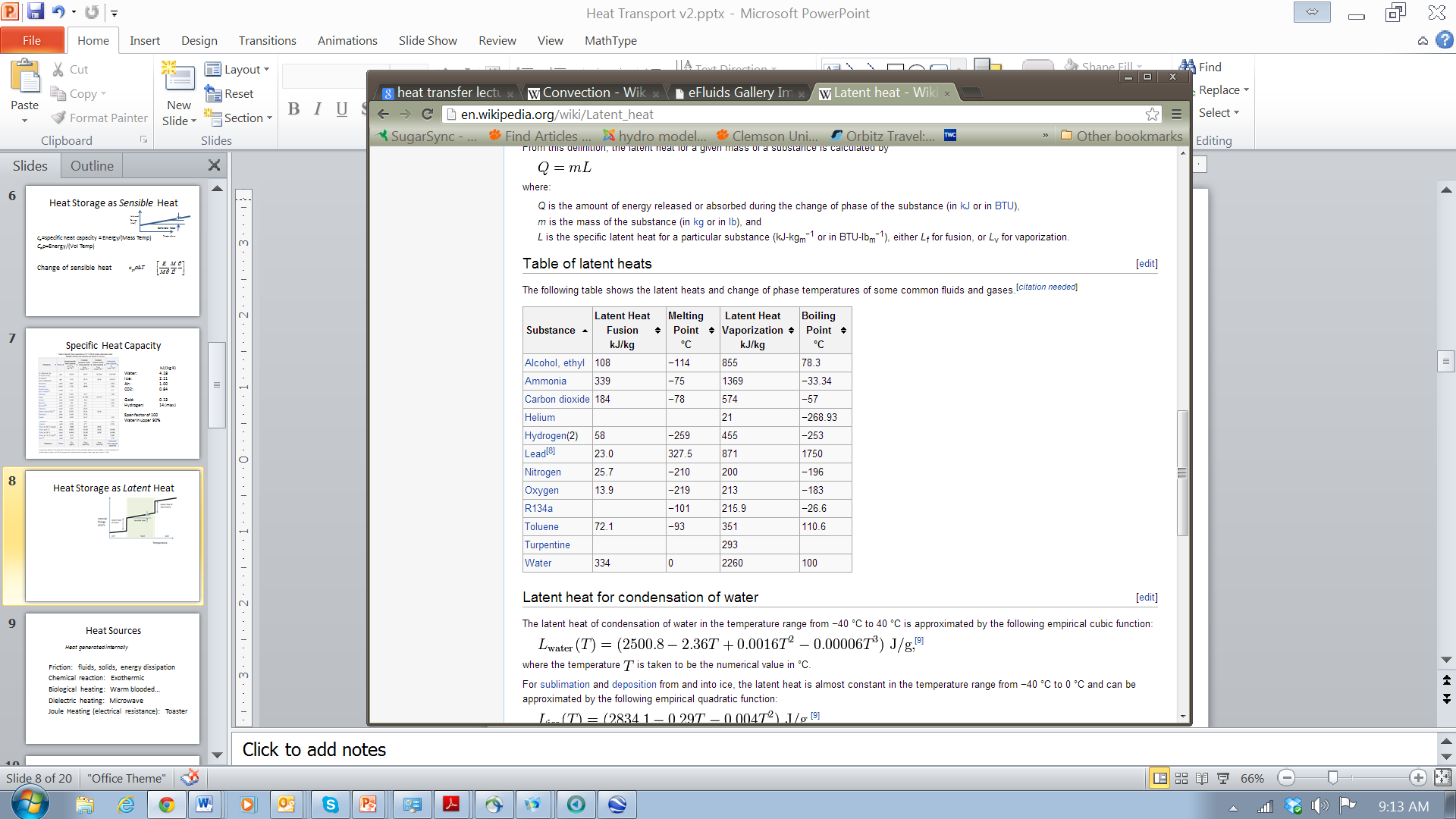 Water
Internal
Energy
(J/kg)
Melting water:             334      kJ/kg
Heating, 0-100oC:        420      kJ/kg
Vaporing water:	  2260      kJ/kg
solid                             liquid                              vapor
Temperature
Heat Sources
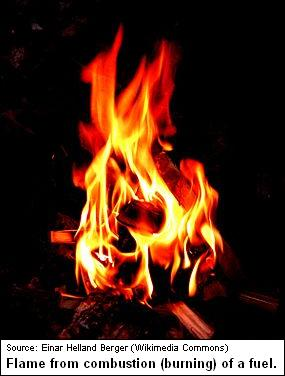 Heat generated internally
Friction:  fluids, solids, energy dissipation
Chemical reaction:  Exo, Endothermic
Radioactive:  Fission, fusion  
Biological:  Metabolism
Dielectric:  Microwaves, oven
Joule:  Electrical resistance, toaster
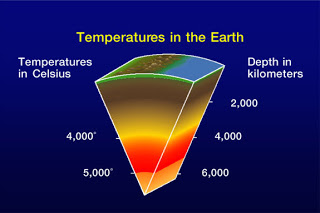 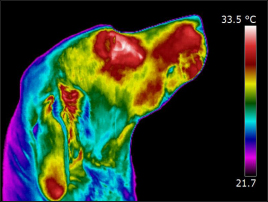 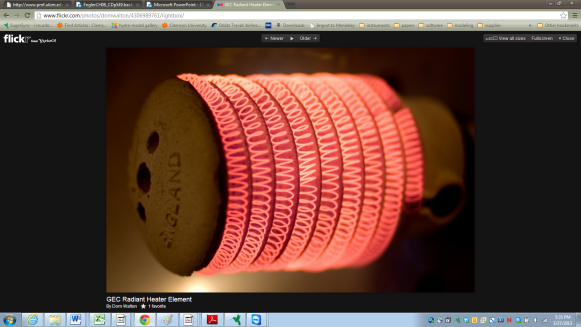 Types of heat transfer
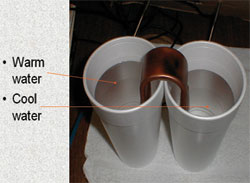 Conduction:  Static media, Diffusion

Convection:   Fluid moving, advection
Forced;                                                      Free or Natural   


Radiation:      Emit and adsorb EM, no media

Thermal flux
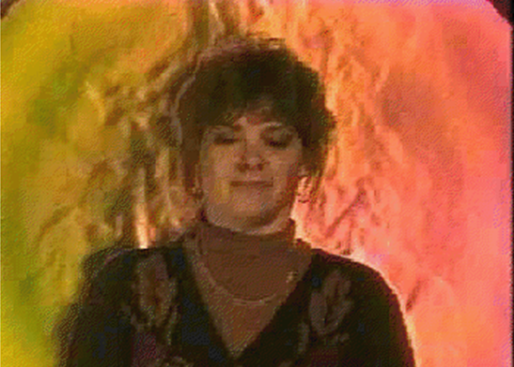 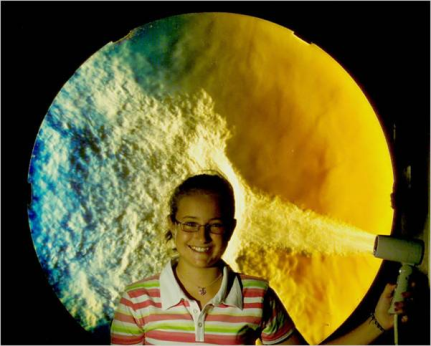 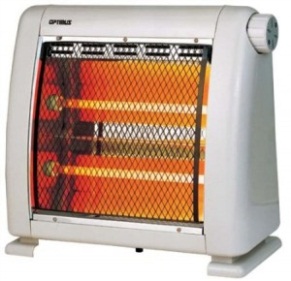 Radiation
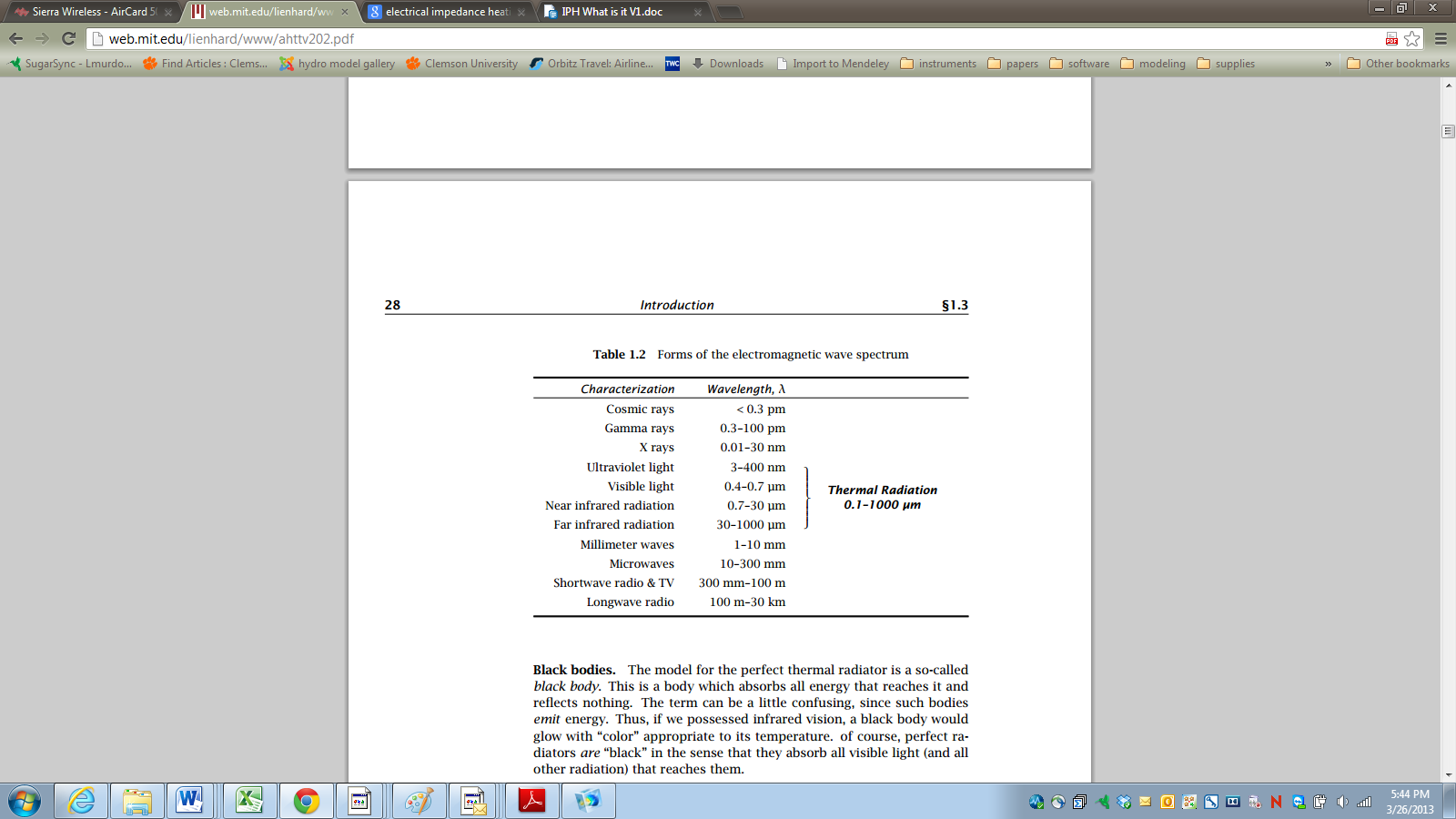 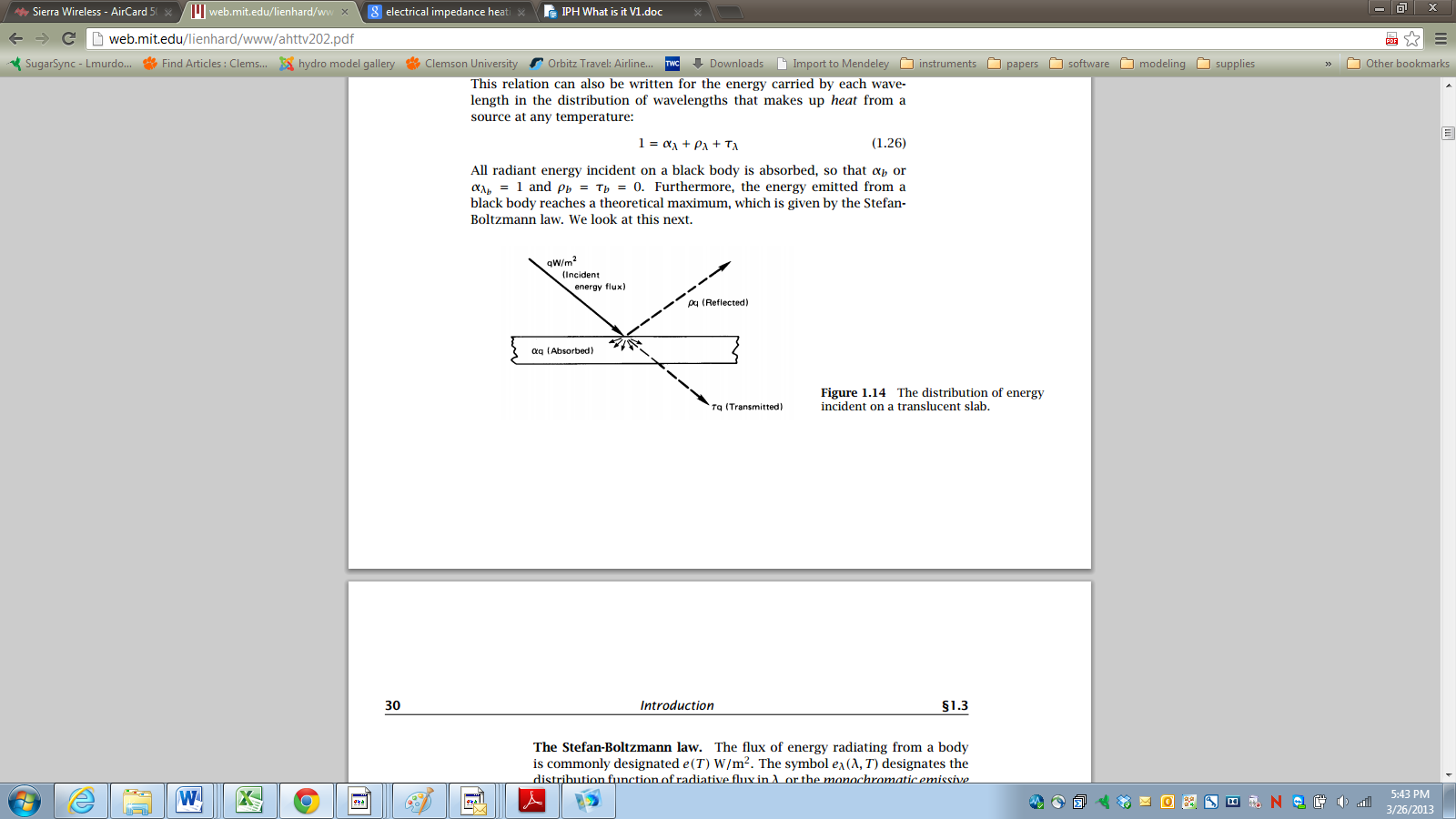 Heat transfer flux by radiation
“Black” body absorbs all incoming radiation and is a perfect emitter.
s = Stefan-Boltzman constant
                              5.67x10-8 W/(m2 K4)
= emissivity (0-1); ~1: black; ~0: shiny
T1                          T2
http://www.thermoworks.com/emissivity_table.html
Stefan’s Law
Thermal Conduction
Fourier’s Law, energy flux





                          
                                          
                                            Thermal conductivity
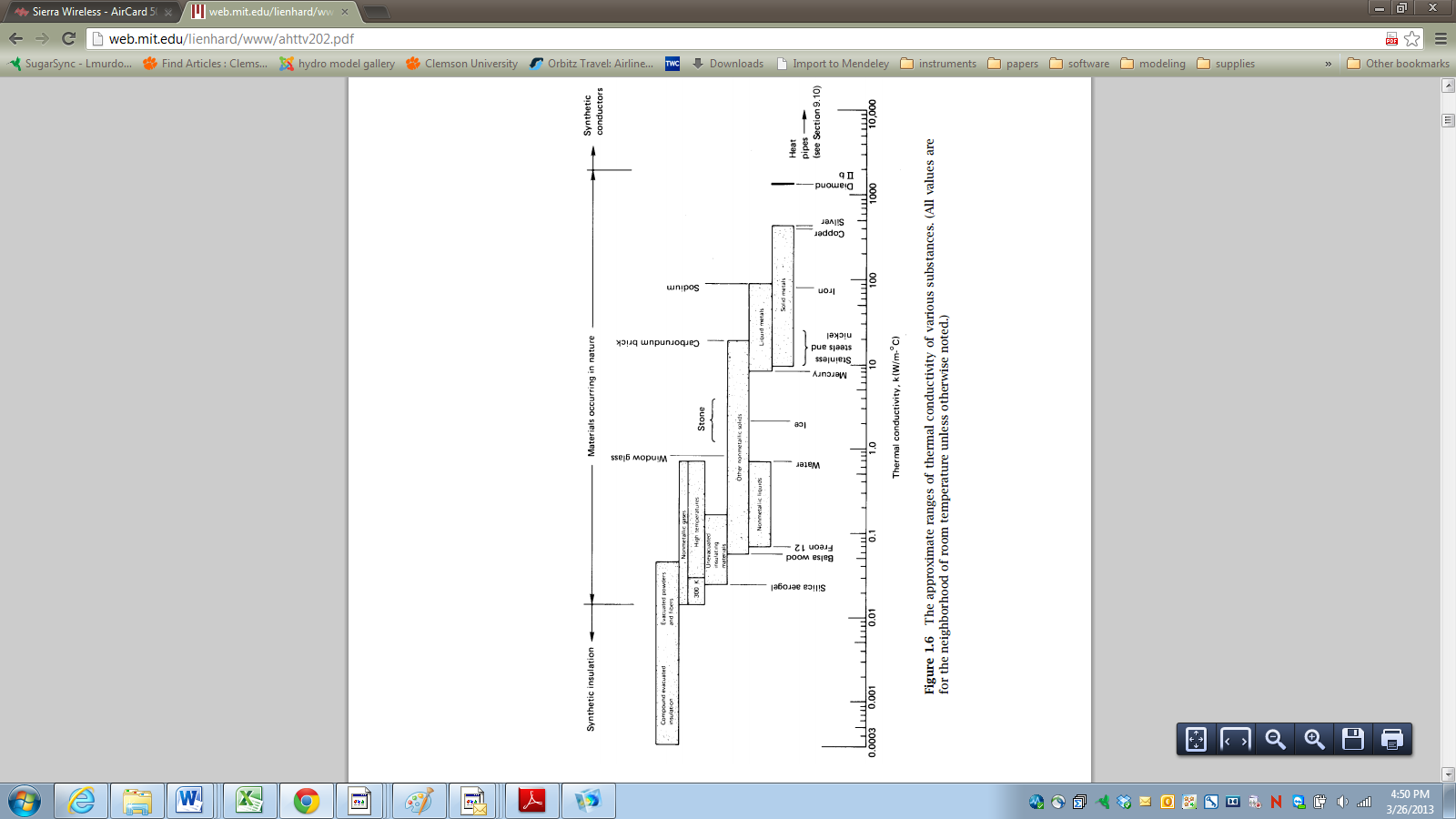 Thermal conductivity
W/(moC)
Vacuum:          0.001 
Air:                    0.02
Water:              0.6
Ice:                    2
Steel:              10
Copper:        400      
Diamond:   1000
http://web.mit.edu/lienhard/www/ahttv202.pdf
Convection
Energy flux:
Forced:  Fluid flow driven by processes other than thermal, pump etc.  
Free or Natural:   Fluid flow by thermally induced density differences
Convection
Energy flux:
Forced:  Fluid flow driven by processes other than thermal, pump etc.  
Free or Natural:   Fluid flow by thermally induced density differences
Convective heat transfer —fluidsolid
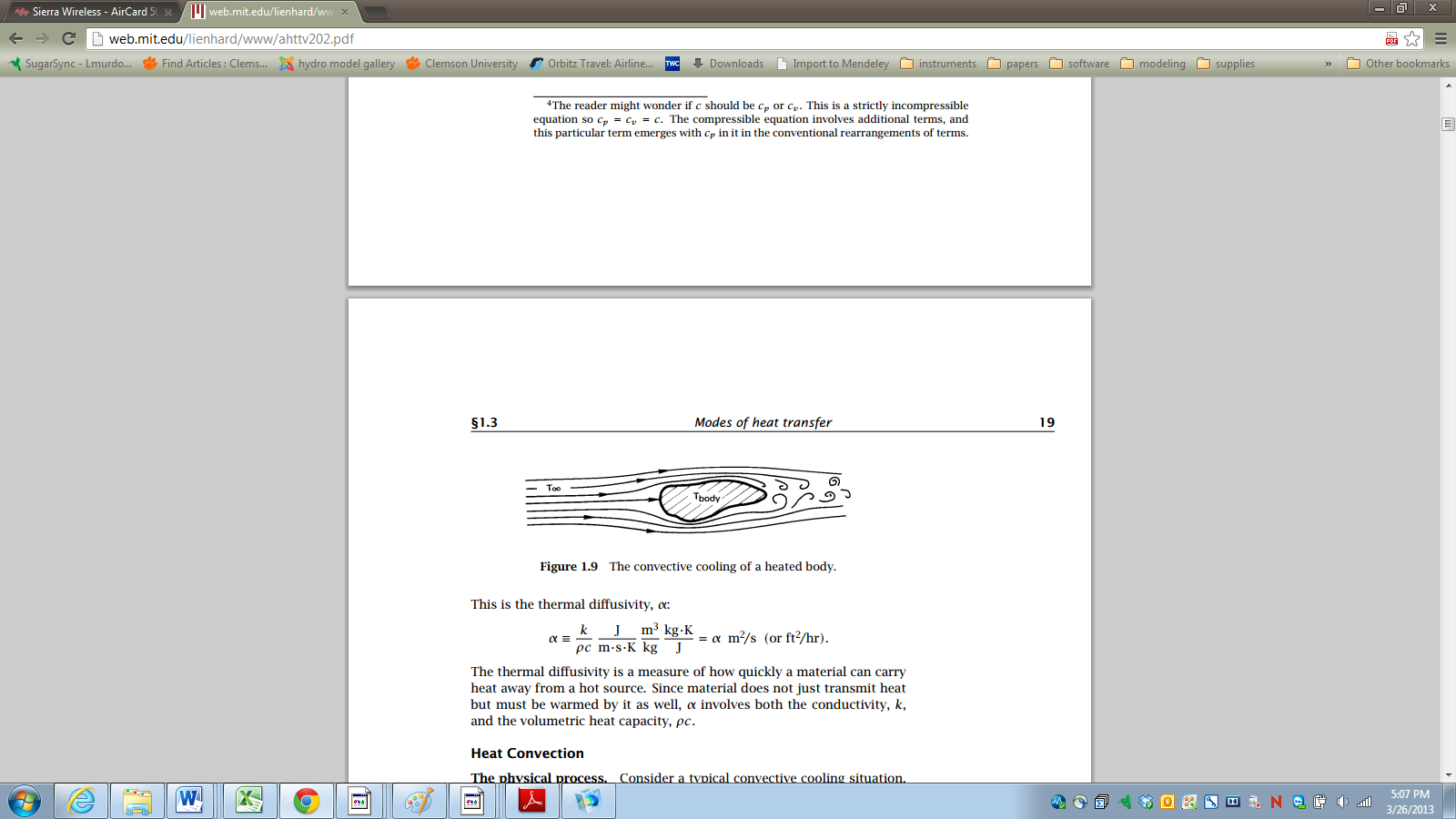 Tf


Ts
b
Convective Heat Transfer Coefficient
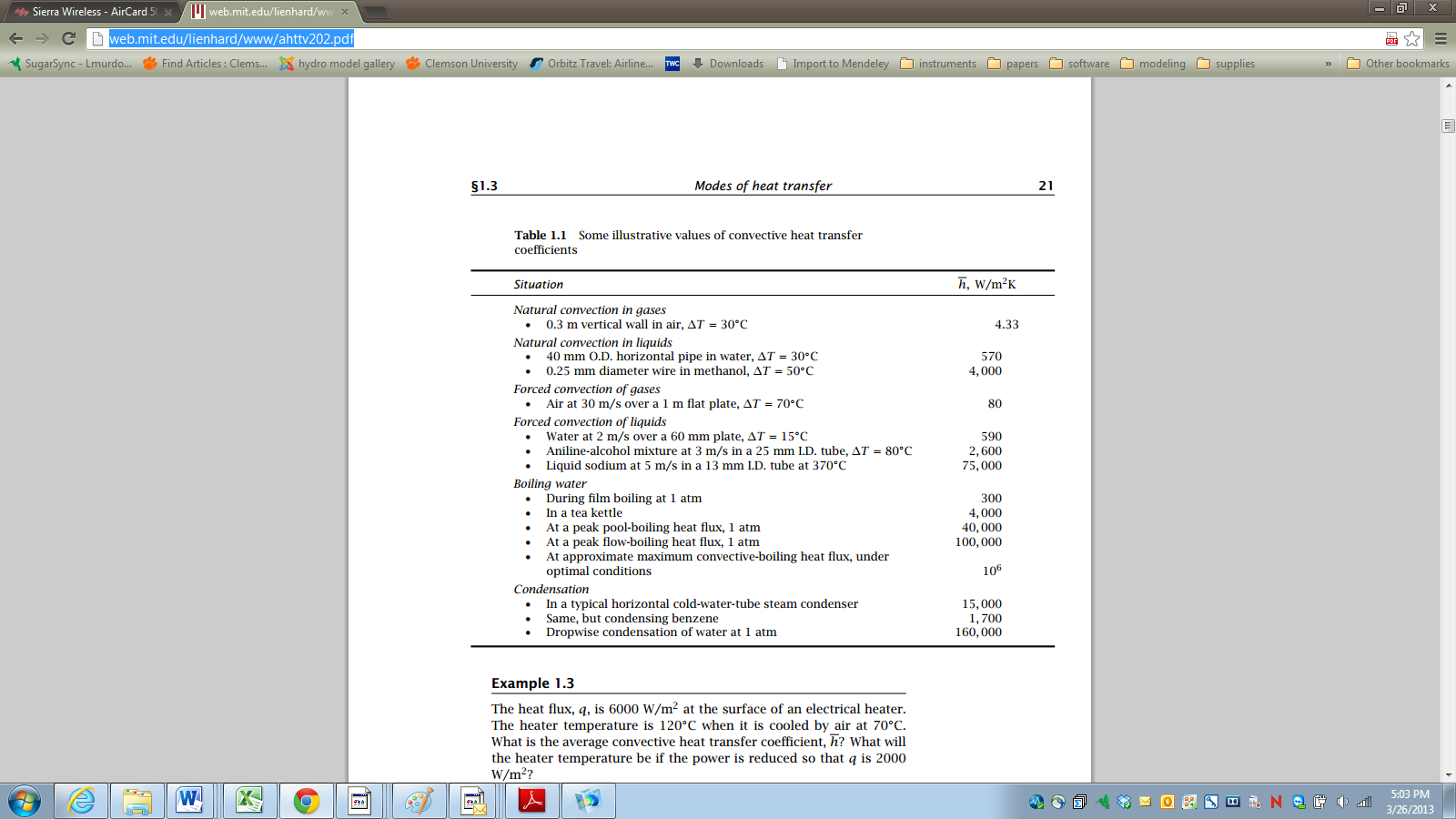 http://web.mit.edu/lienhard/www/ahttv202.pdf
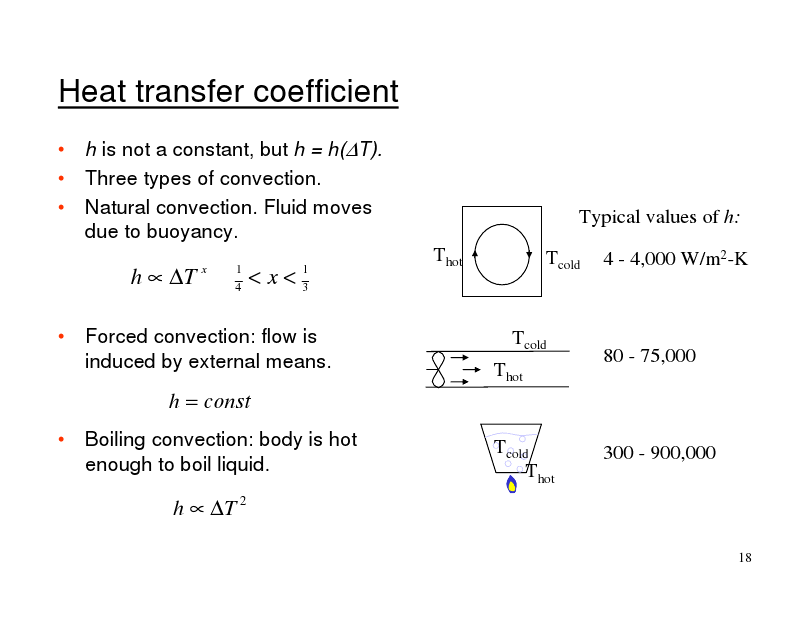 https://docs.google.com/viewer?url=http%3A%2F%2Fwww.bakker.org%2Fdartmouth06%2Fengs150%2F13-heat.pdf
Governing Equation
Conservation of Heat Energy
c =cprnT
Storage


Advective Flux

Diffusive Flux (Fick’s Law)      

Dispersive Flux                              

Source


Governing
S = Sh
Simulation of Heat Transport
Parameters
cp   heat capacity
r      density
Kh    thermal conductivity
q      fluid flux
n           porosity
Dhyd    hydraulic dispersion
Coupled effects
Chemical reaction rate
Phase change
Material properties
Thermal expansion
Solid-Fluid in porous media
Biological growth
Temperature and Chemical Rxn
Reaction Rate Constant Function
Arrhenius eq


EA:    activation energy for reaction
R:  gas constant
T:   temperature
A:  Max rate term
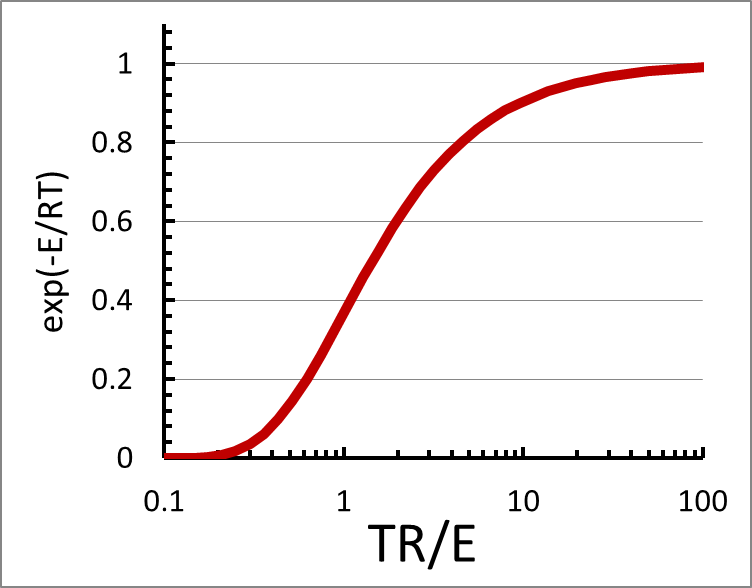 Including phase change
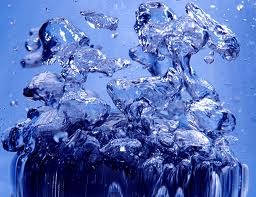 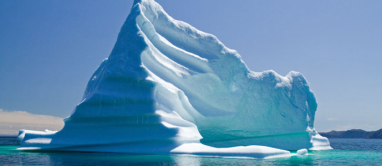 Internal
Energy
(J/m3)
Area under curve = latent heat
Cp(E/(kg3q))
Temperature (q)
solid                             liquid                              vapor
Temperature
Fluid properties
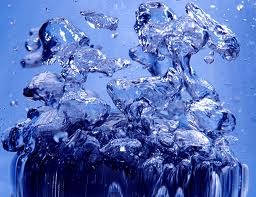 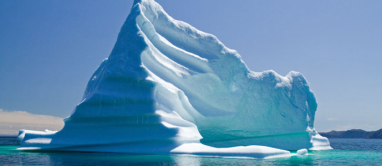 Viscosity
Density
Thermal Conductivity
Cp(E/(kg3q))
Temperature (q)
Thermal expansion
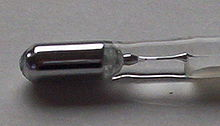 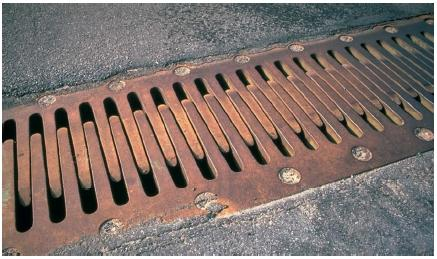 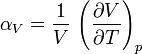 Volumetric


Linear
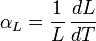 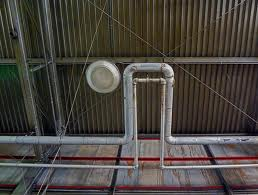 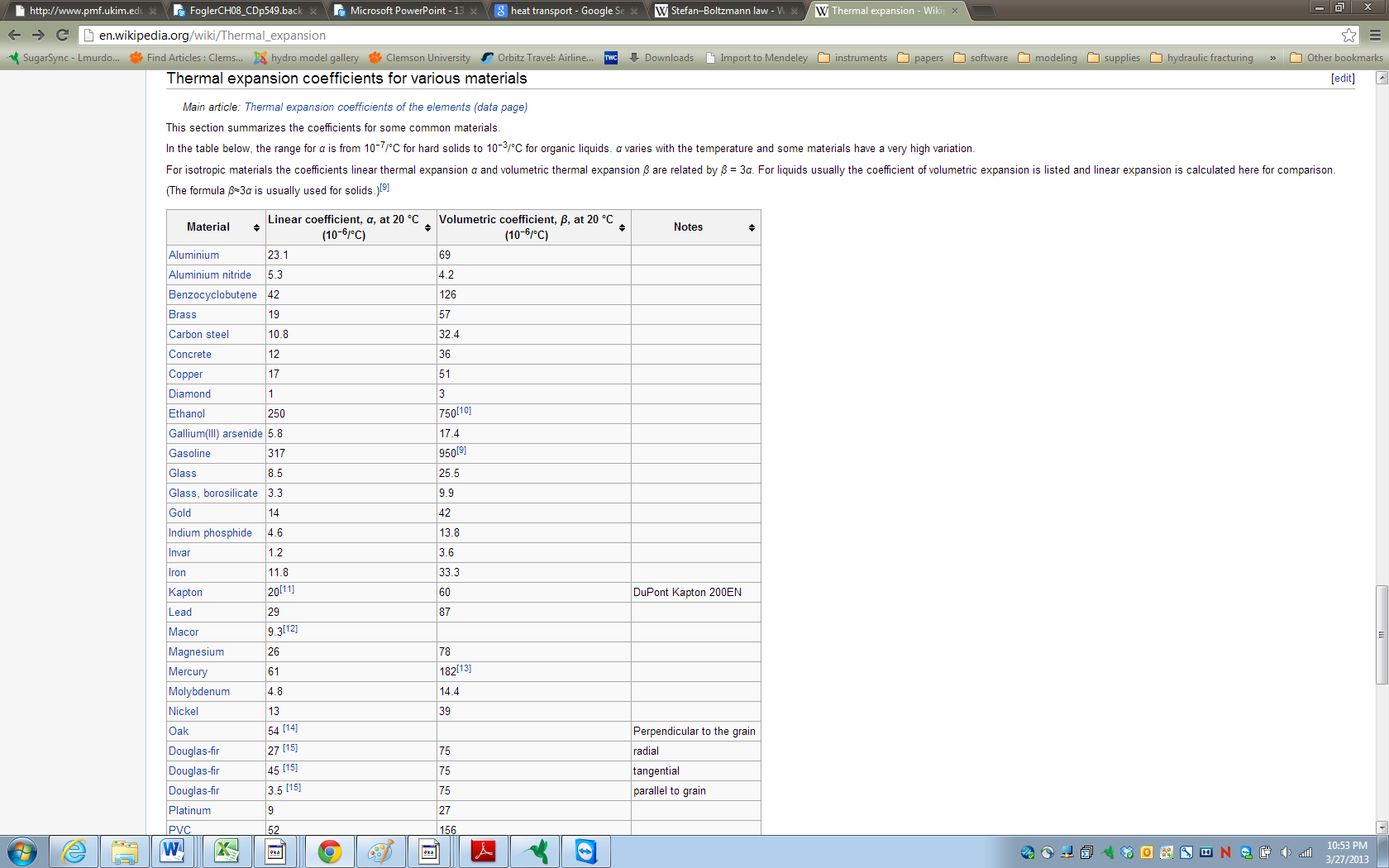 Solid Phase in Porous Media
Tf                Ts
Heat loss by fluid                             Heat balance between fluid and solid
Material Properties
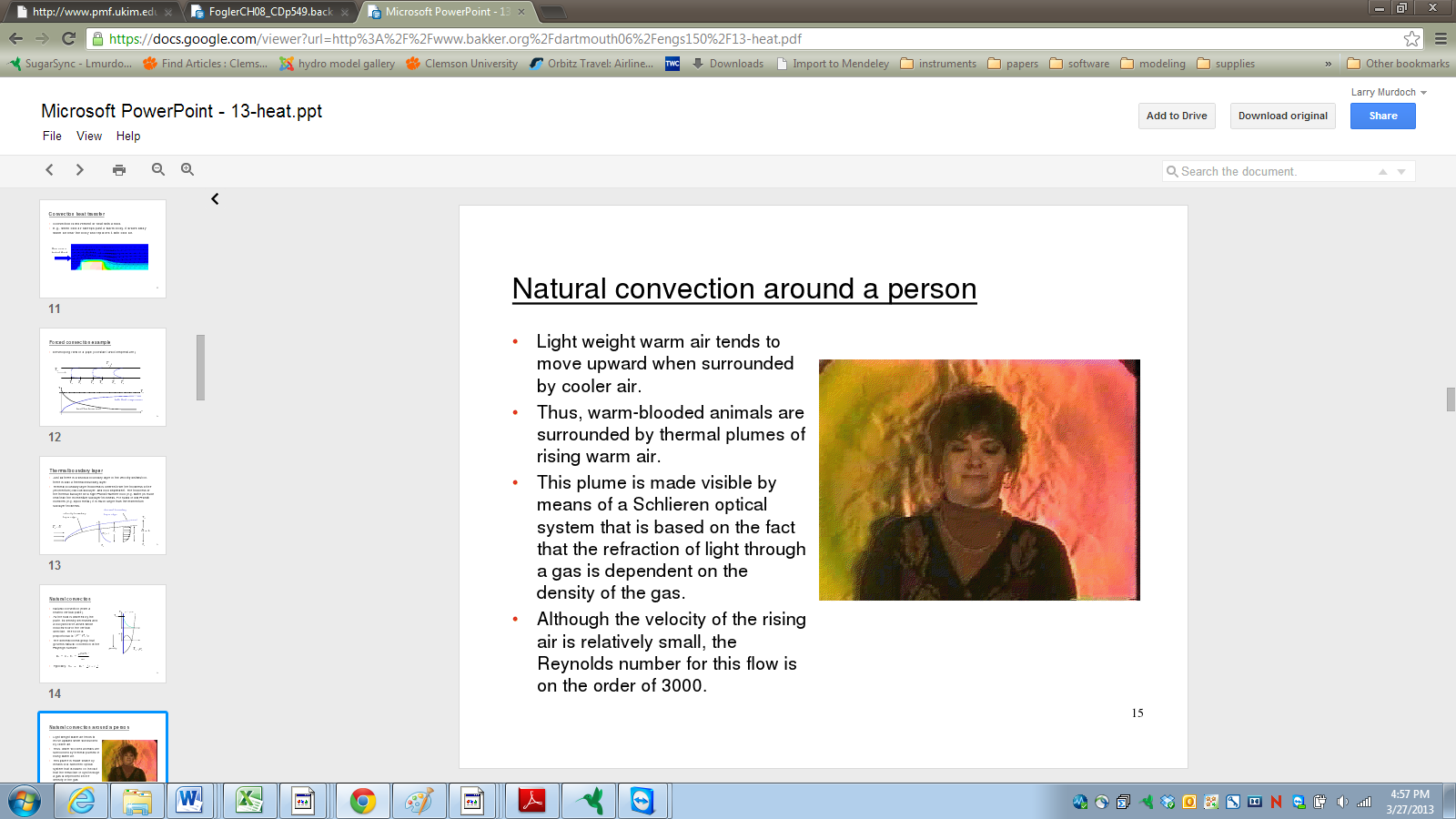 https://docs.google.com/viewer?url=http%3A%2F%2Fwww.bakker.org%2Fdartmouth06%2Fengs150%2F13-heat.pdf
Heat Transfer by Radiation and Convection
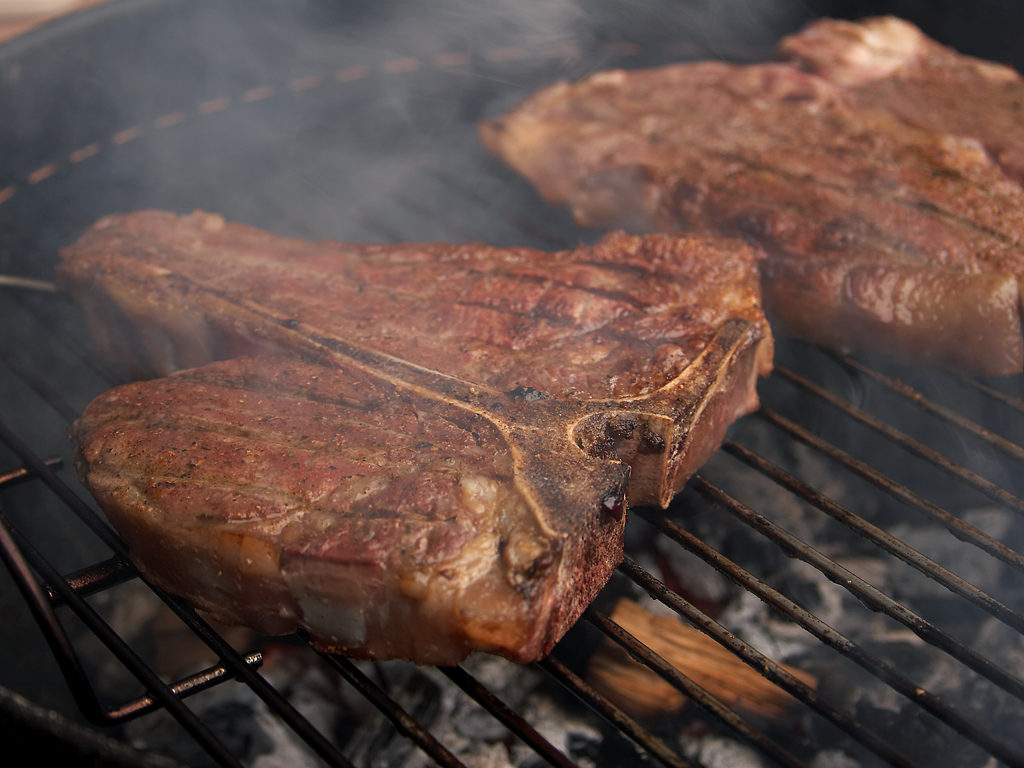 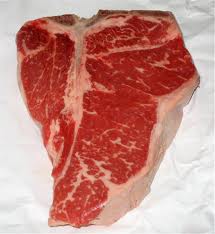 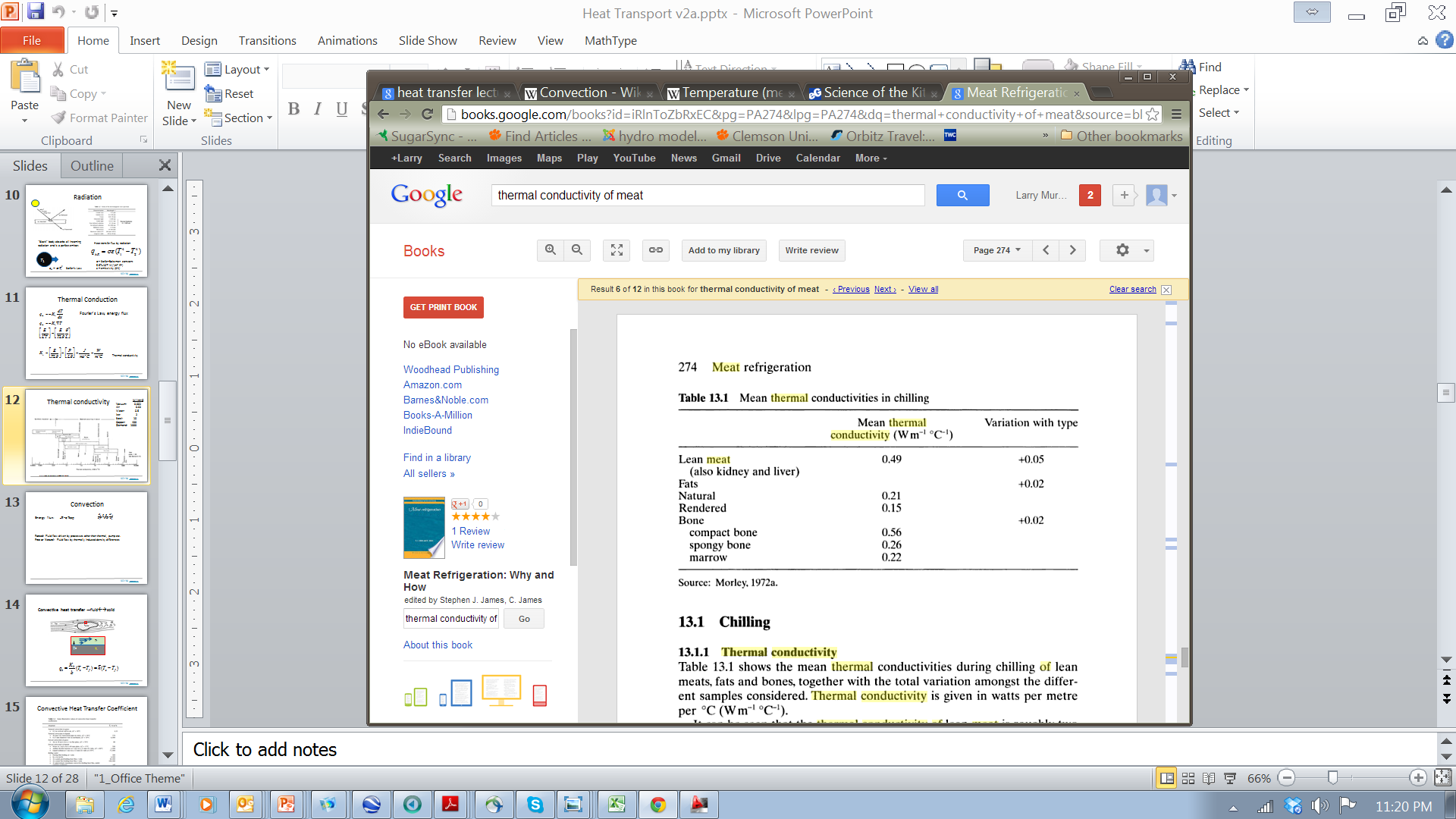 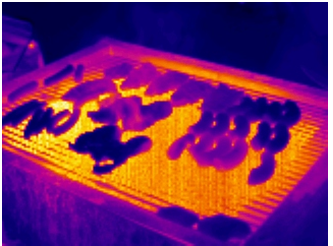 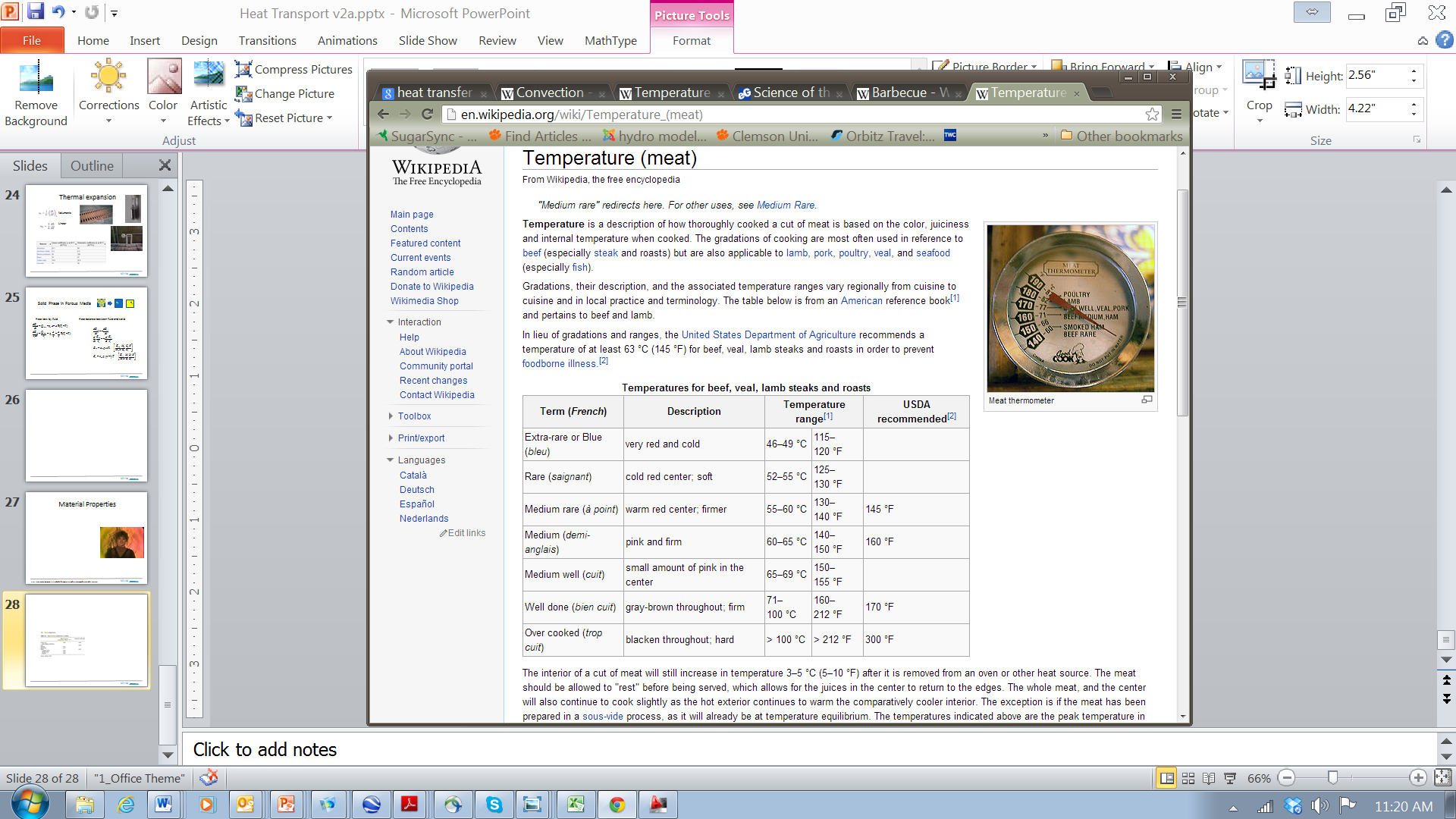 Conceptual Model
Radiation and convection
Radiation and convection
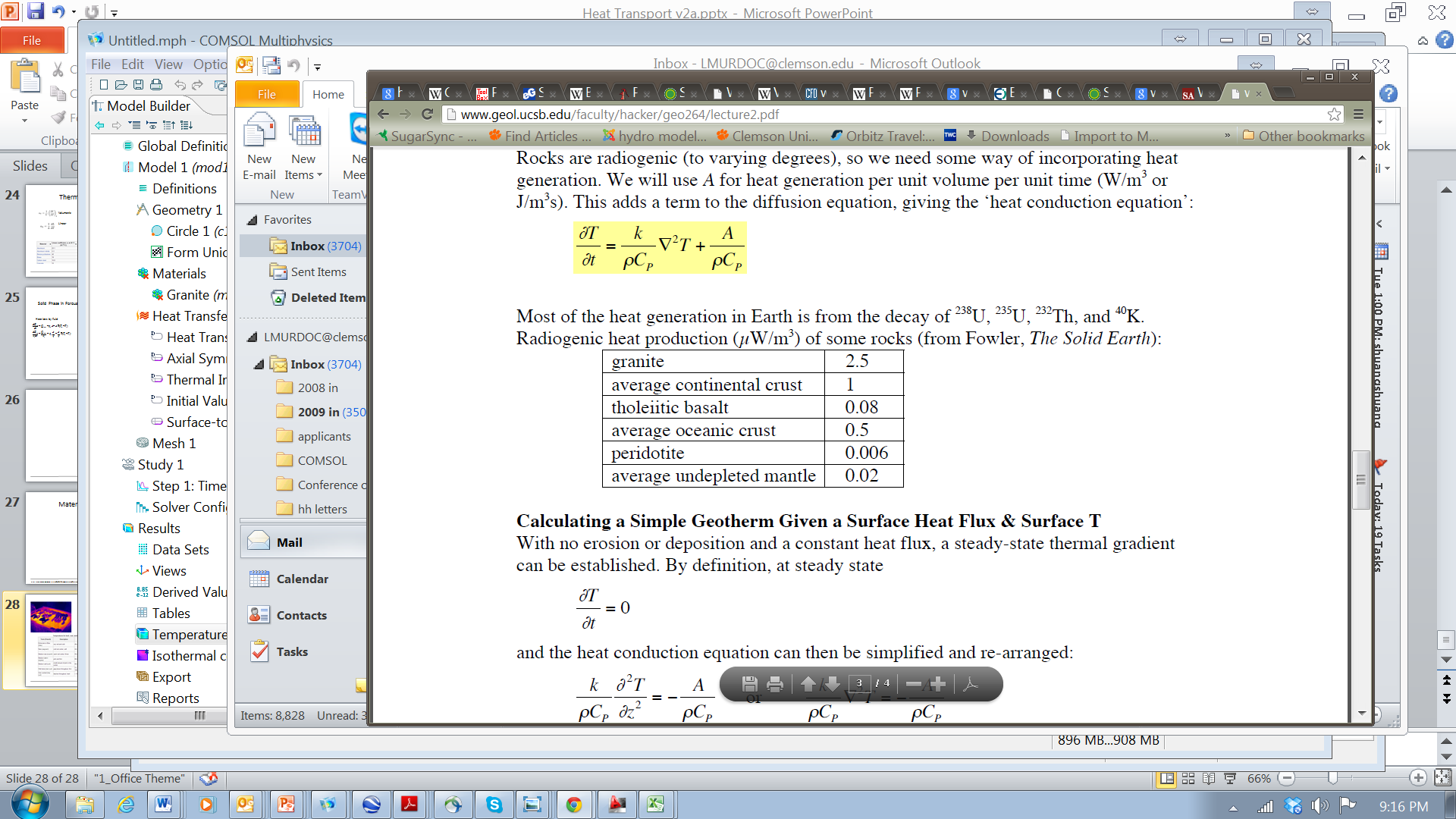 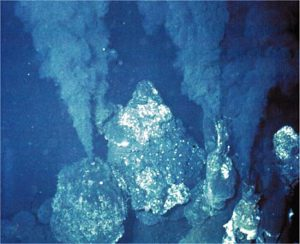 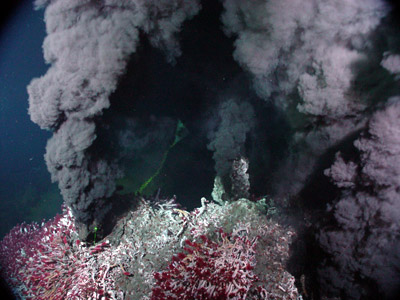 U-tube Heat Exchanger
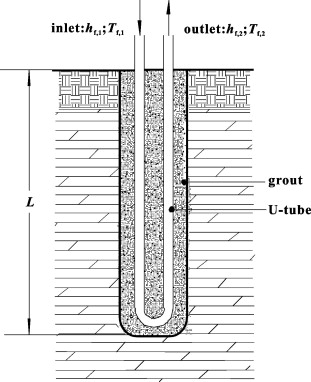 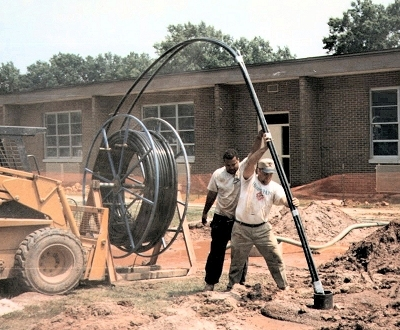 Installation of a U-tube in a borehole








Two pipes from a U-tube heat exchanger in a borehole
U-tube heat exchanger
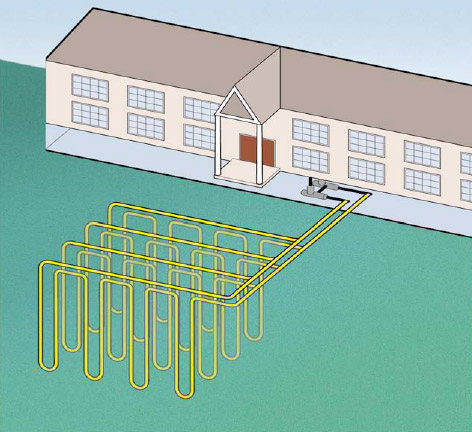 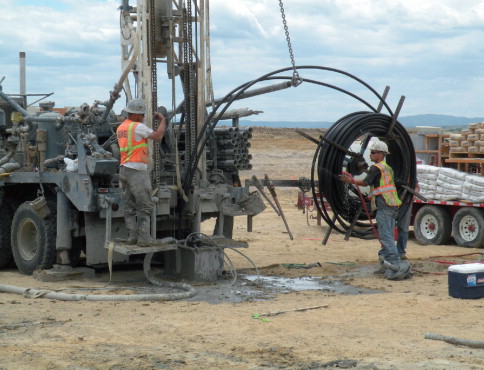 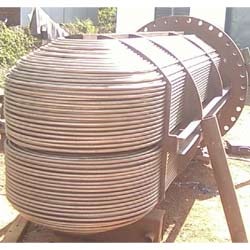 Array of U-tube heat exchangers
Free ConvectionRayleigh-Bernard Convection Cells
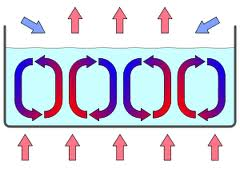 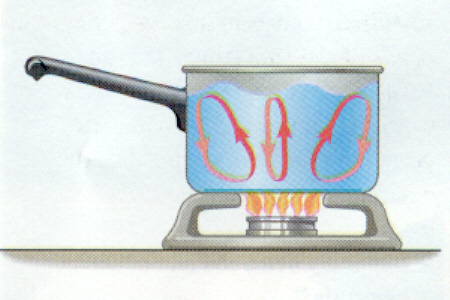 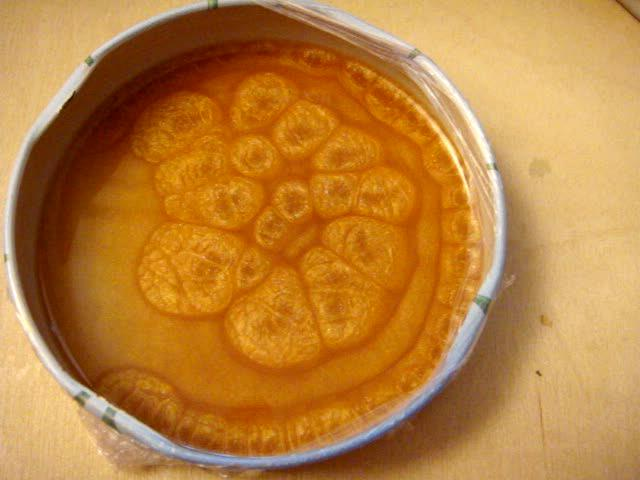 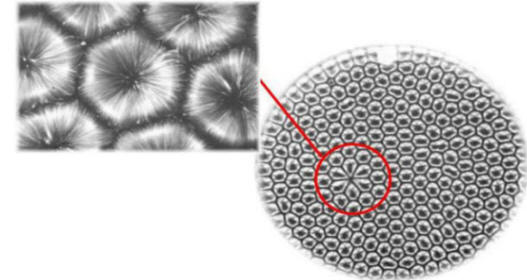 Convection in the Earth and Atm
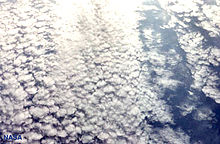 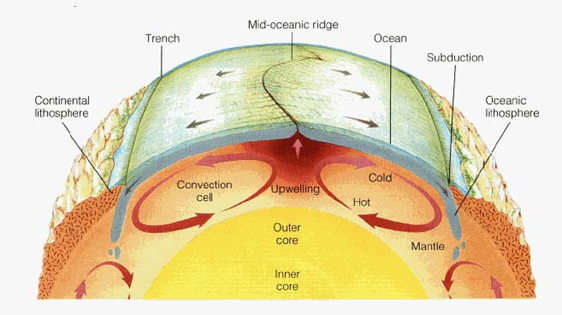 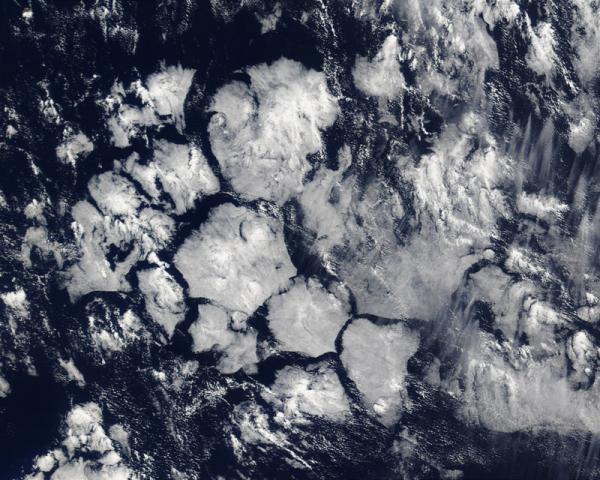 Experimentcooling at the top
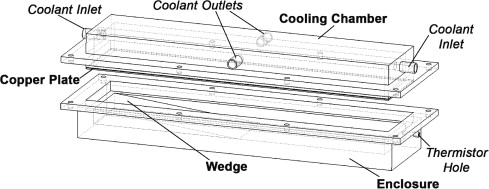 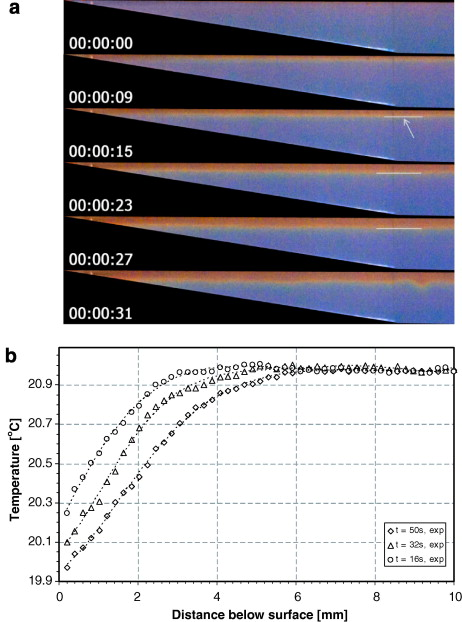 Simulated lake
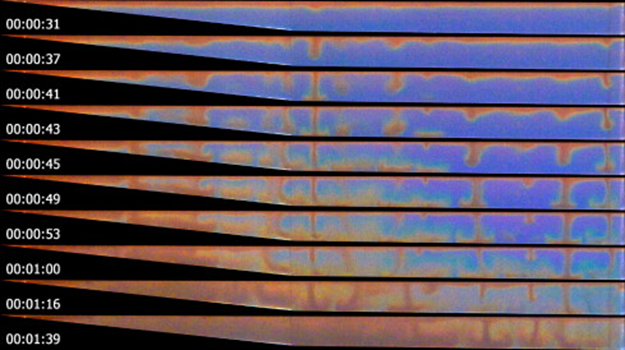 http://www.sciencedirect.com/science/article/pii/S0894177707001409
Rayleigh number
Onset of natural convection depends on Ra

For a layer with a free top surface:  Racrit=1100
Coefficient of Thermal Expansion
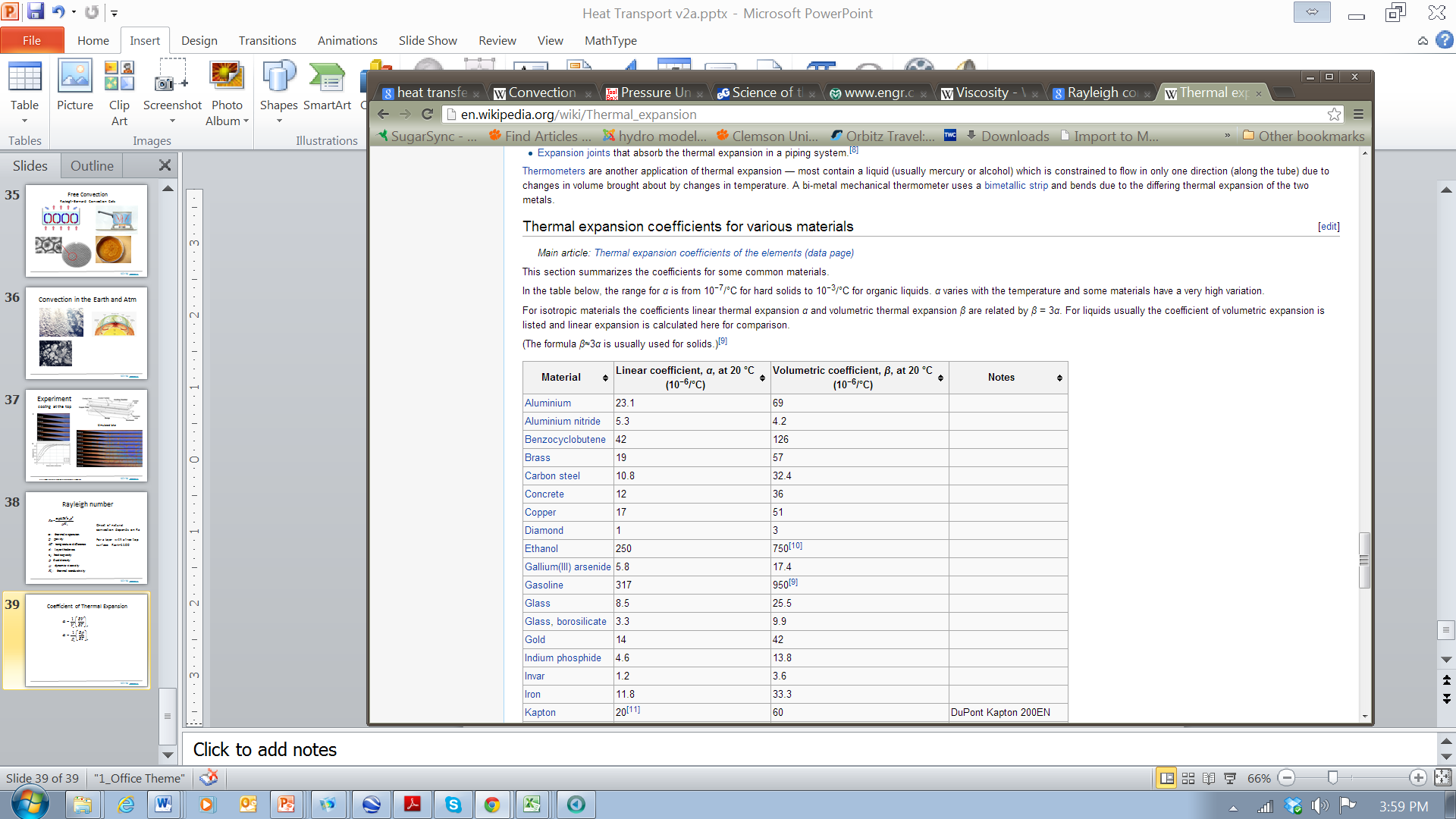 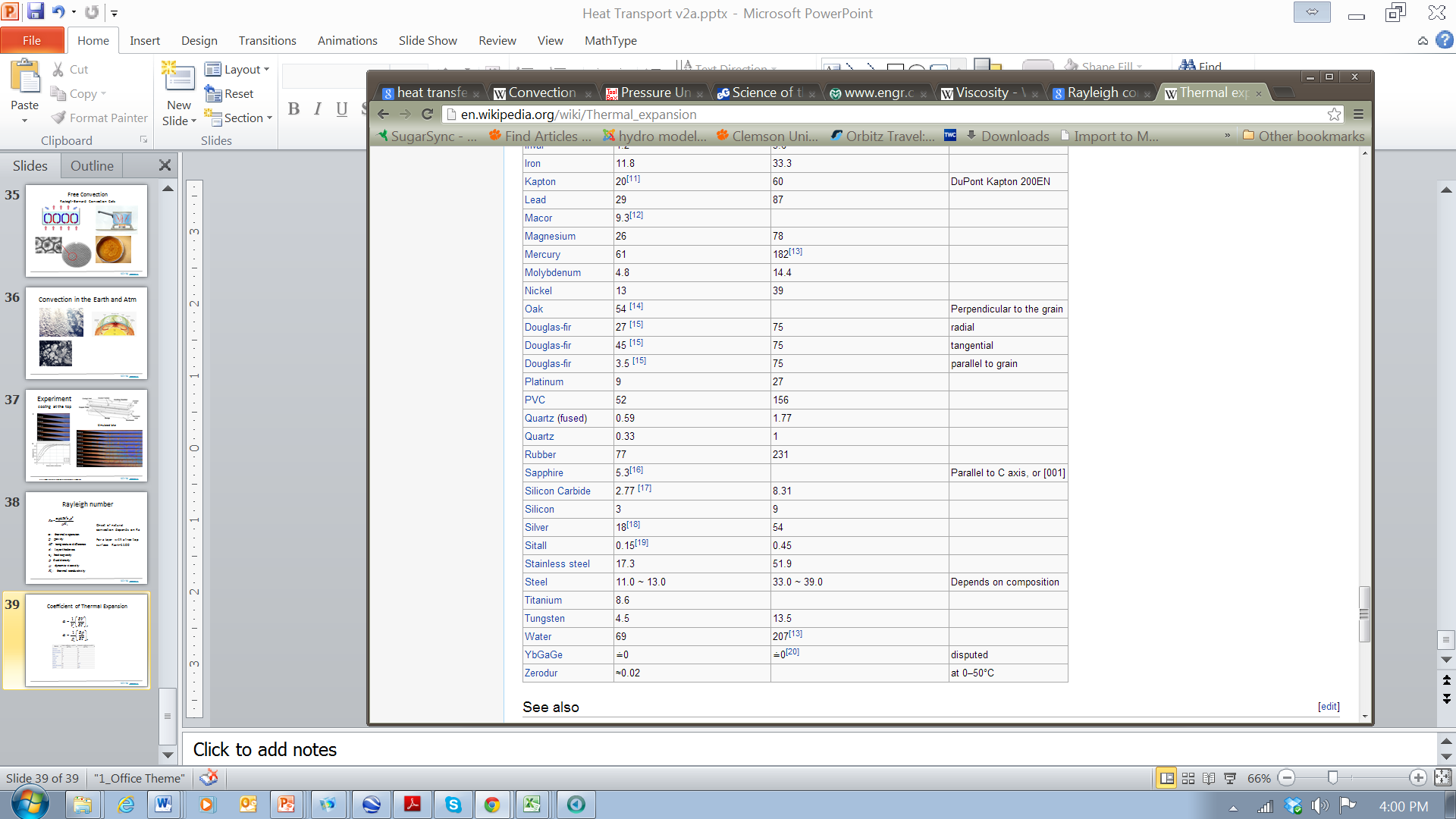 Effect of varying temperatureon mixing in surface water
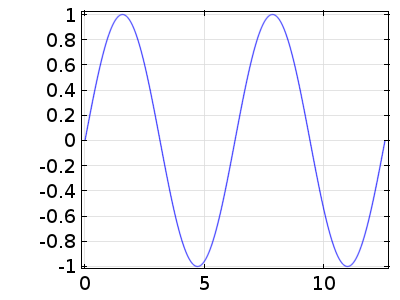 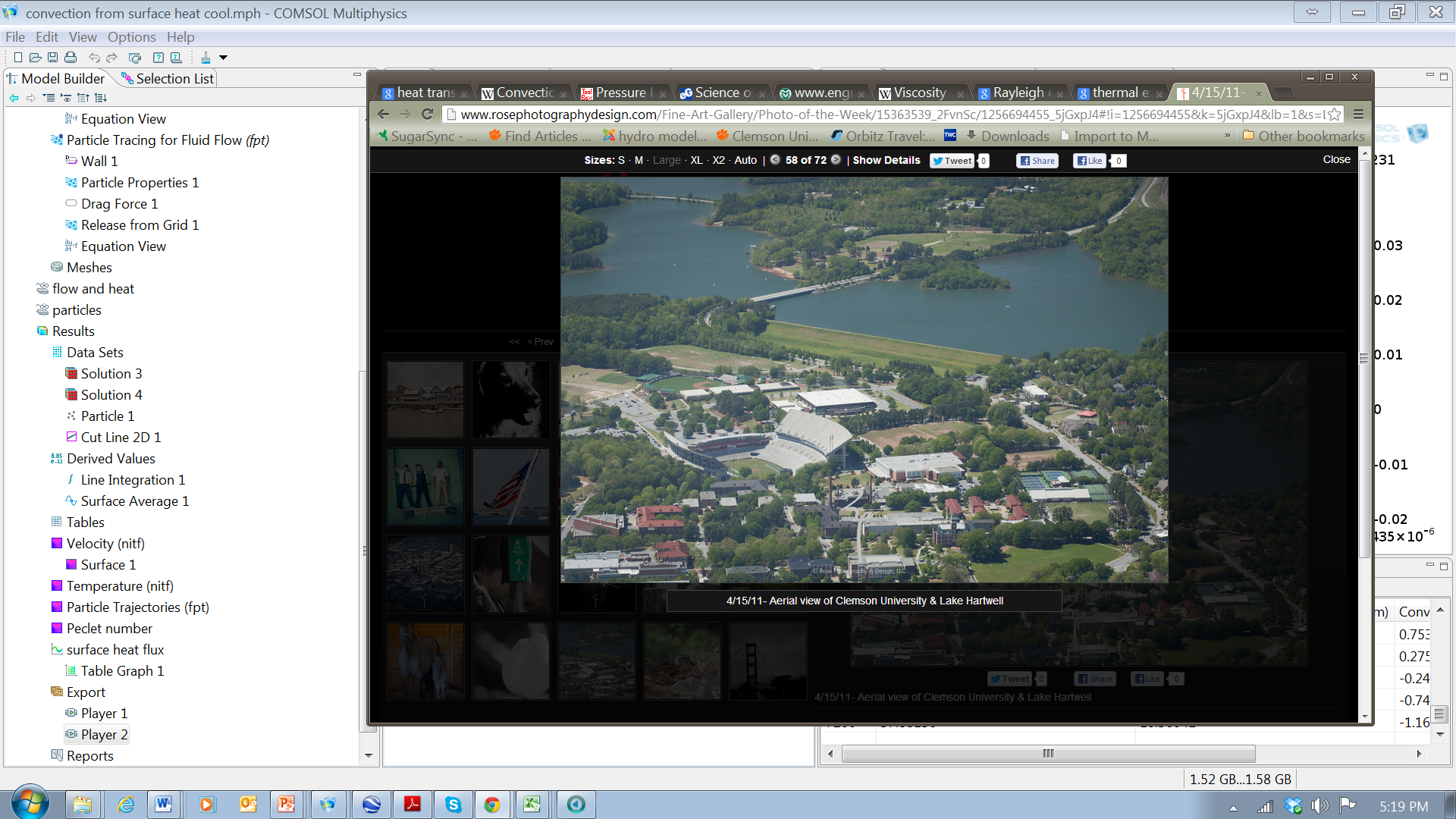 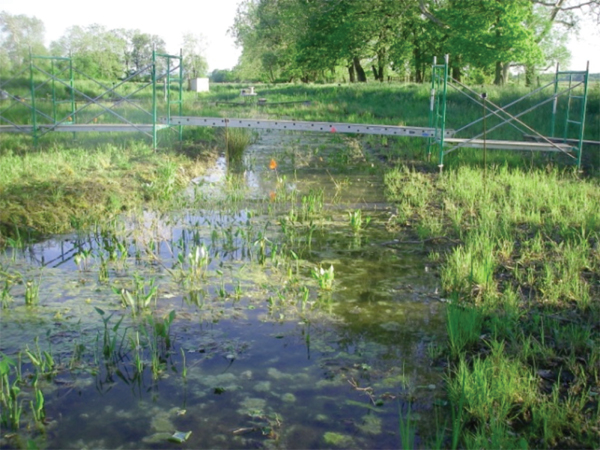